Ošetřovatelský proces u pacienta s poruchou smyslového vnímání
Senzorický proces – zopakovat z anatomie
Příjem podnětů – je proces přijímání stimulů a údajů

Stimuly mohou být:
 externí (zevní) – vizuální, akustické, olfaktorické, taktilní, chuťové 
 interní (vnitřní) – kinestetické (uvědomování si polohy a pohybu těla) a viscerální (z orgánů těla) dráždění

Vnímání podnětů chápeme jako organizování, dekódování údajů a stimulů 
do informace, kt. má smysl.
Příjem senzorických podnětů a jejich vnímání kontroluje nervový systém.
[Speaker Notes: kinestetické (uvědomování si polohy a pohybu těla) a viscerální (z orgánů těla) dráždění]
Faktory ovlivňující senzorickou stimulaci
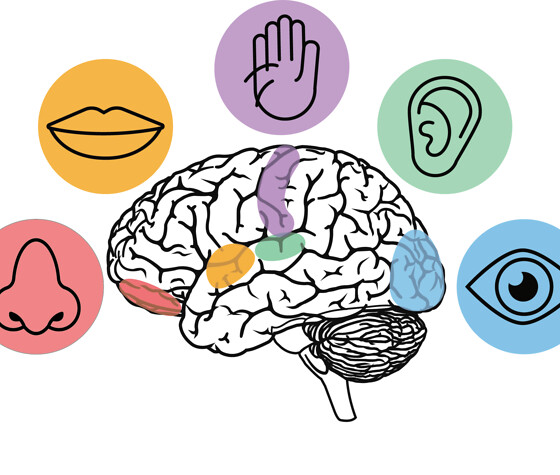 Vývoj
Kultura 
Stres
Léky 
Nemoc
Způsob života
Faktory ovlivňující senzorickou stimulaci
Vývoj – vnímání pocitů je rozhodující pro intelektový, sociální a fyzický vývin dětí, 
              – věkem se učíme, že jisté vjemy jsou již automatizovány (u přechodu zastavit, obhlédnout se), dospělí mají již hodně 
                 naučených odpovědí na senzorické podněty, 
               – ztráta nebo poškození kteréhokoliv smyslu má výrazný dopad na život člověka, ve stáří je postupné  omezování senzorického  
                  vnímání lépe zvladatelné

Kultura – osoba může pokládat některé stimulace za obvyklé nebo normální ▲ početné rodiny – dítě je zvyklé na více různých podnětů, podněty rodin pro děti ke hře…

Stres – pocit přetížení v náročném období → tendence lidí ↓ senzorickou stimulaci ▲ pacient s bolestí, v akutním stadiu nemusí mít zájem o návštěvy; citlivěji vnímá hluk…

Léky – farmaka ↓vnímání a pozornost ▲ sedativa – tlumit uvědomování si stimulů, antidepresiva – mohou narušit vnímání P/K

Nemoc – ▲ ateroskleróza snižuje průtok krve do receptorového orgánu a mozku → útlum vnímání a zpomalení reakce; některé nemoci CNS mohou způsobovat různé stupně paralýzy a ztráty citlivosti 

Způsob života –  množství senzorické stimulace se může měnit v závislosti od životního stylu ▲ sestry z chirurgie, ARO, JIP jsou zvyklé na množství stimulů nežli sestra z AMB (alarmy, monitoring P/K…)
Senzorické poruchy
Poruchy příjmu a vnímání senzorických stimulů mohou způsobit dezorientované chování osoby

Senzorická deprivace nebo citově-dotyková deprivace
Senzorické přetížení
Senzorické deficity
Poruchy zraku, sluchu, čichu, chuti, dotek, vědomí
Senzorická deprivace nebo citově-dotyková deprivace
proces, při kterém dochází k omezení nebo úplnému odstranění vnějších smyslových podnětů
výsledek nízké úrovně senzorického vstupu potřebného pro normální funkci, 
bývá situační, existují tři typy příčin: omezení okolím (vnější překážky) , snížený smyslový vjem (méně podnětu), nejasný cíl nebo význam (nesrozumitelnost situace)
při senzorické deprivaci má osoba narušenou vyváženost retikulárního aktivačního systému (RAS, koordinuje příchozí stimuly a reguluje úroveň bdělosti), RAS není schopen udržovat normální stimulaci mozkové kůry
při snížené stimulaci se člověk stává méně pozorný na stávající/zbytkové podněty a vnímá je skresleným způsobem
 u seniorů (sociální izolace, omezené prostředí dle jejich schopností)
Příznaky senzorické deprivace
Senzorické přetížení
vzniká působením velkého množství senzorické stimulace v určitém období, kt. jedinec nemůže tolerovat 
(▲hospitalizovaní P/K vystavení prudkému světlu, hluku, neosobním vztahem, nadměrné návštěvy/telefony přátel, častý kontakt s různým typem pracovníků ve zdr. zařízení

P/K → unavený, podrážděný, zmatený
      → někdy problém s poznáváním -   halucinace - vnímání zevních neexistujících stimulů
                                                           -   iluze - nesprávná interpretace zevních podnětů (▲stín interpretuje jako osobu)
Senzorické deficity
narušené fungování senzorických a percepčních procesů (▲slepota, hluchota)
▲  narušení jednoho smyslu může posílit další, osoba se ztrátou sluchu na pravé straně se začne natáčet na levou stranu, aby lépe slyšela 
▲  neurologické onemocnění → změny v kinestézii a vnímání dotyku 
▲  poranění spinální míchy, NCMP →  paralýza, ztráta vnímání doteku, citlivosti
[Speaker Notes: kineasthesia – cit pro pohyb a vnímání pohybu podrážděním receptorů ve svalech, šlachách, okostnici a v kloubních pouzdrech.]
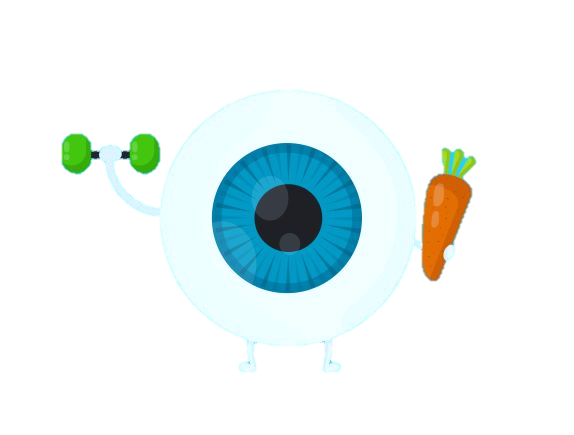 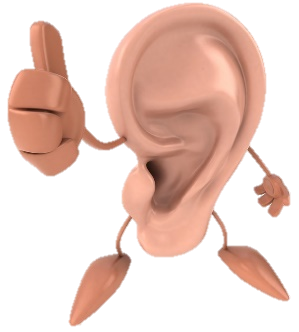 Sluch
Zrak
většina lidí vnímá zrak jako rozhodující
postupné zhoršování zraku 40.-45. roku
nejčastější prvotní problémy – presbyopie (ztráta schopnosti zaostřit na blízko), akomodace, ↓noční vidění, vnímání hloubky, ↑citlivost na prudké světlo, fotofobie
často pokládán za 2. nejdůležitější smysl
porucha sluchu → může vyústit v pocit méněcennosti, podpořit izolaci osoby
senioři ztrácejí sluch a schopnost vnímat vysoké tóny, presbyakúze (zhoršení ostrosti sluchu), zhoršená rozlišovací schopnost spoluhlásek (s, f, š)
[Speaker Notes: Fotofobie - svetloplachost]
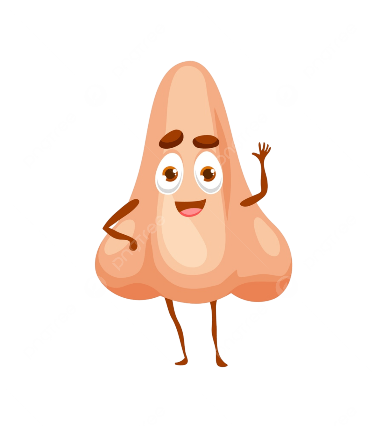 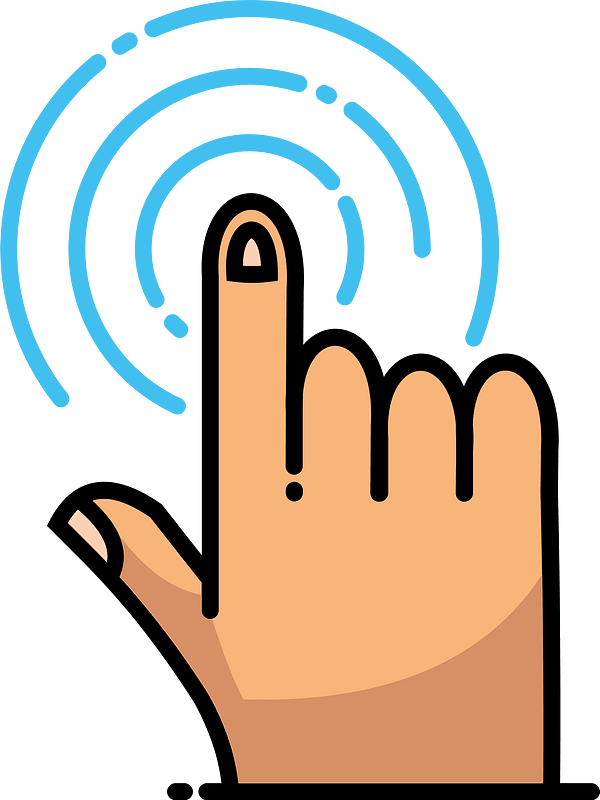 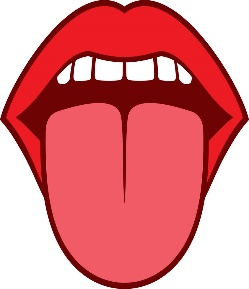 Dotek
Čich a chuť
receptory doteku (pro taktilní pocity) v kůži – citlivé na tlak, bolest, teplotu, svědění
ochranná funkce před poraněním (vnímáním bolesti jedinec uniká od příčiny)
nefunkční receptor doteku – poranění (▲DM)
Čich bývá často nedokonale vyvinutý (receptory lokalizovány ve sliznici nosu)
ochranný faktor pomáhající lidem detekovat dým, plyn
stimuluje chuť k jídlu

Chuť – čtyři základní chutě + umami

▲↓ citlivost čichu a chutě - u seniorů, kuřáků, nemoc COVID-19
Poruchy vědomí
Vědomí – lucidita – uvědomování si okolí, sebe, jiných; vyžaduje neustálou stimulaci

Porucha vědomí – nemoc, úraz, omamné látky, věk, hospitalizace
Poruchy vědomí – kvalitativní (A, D), kvantitativní (S, S, K), posuzovací škály (zopakovat z oše. postupů)
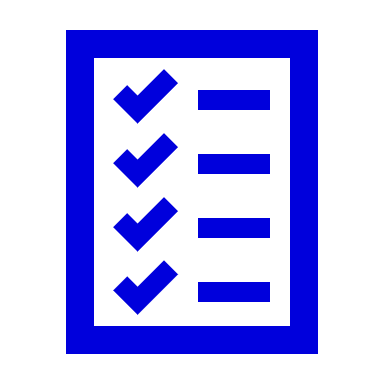 Posouzení
Sesterská anamnéza – zaměření na senzorické deficity, zahrnuje současné senzorické vnímání P/K, obvyklé funkce a možné problémy (▲ okolí může vnímat nedoslýchavost osoby dříve, než si to sama všimne)
Změny pozornosti – ↓koncentrace (▲neschopnost sledovat konverzaci), ↑ roztržitost, nepokoj, „zasnění“ (ponoření se do vlastních myšlenek), samomluva…, neschopnost rozlišit realitu a fantazii – představují si konverzaci, kt. neexistuje
Změny v myšlení – zmatenost časem, místem, prostorem, narušená následnost času, příhod, těžkosti s rozpamatováním se, pomalost v komunikaci, nerozhodnost, iluze, halucinace
Emoční labilita – rychlé změny nálad, podrážděnost, zveličené odpovědi, apatie, ambivalentnost, emoční nevšímavost, nevhodné reakce, zlost, deprese, úzkost, hněv
Změny v obvyklém chování – narušené zvyky spánku (těžkosti s usínáním…), výživy (ztráta chuti do jídla)

Fyzikální vyšetření – schopnosti zraku, sluchu, vnímání tepla, chladu, bolesti DK, uvědomování si částí těla
[Speaker Notes: Ambivalence (z lat. ambo, oba a valeo, platit) je dvojakost nebo dvojznačnost, vnitřní rozpornost nebo rozpolcenost]
Posouzení
Rizikový P/K:
sestra musí identifikovat osoby s rizikem, jednat preventabilně
P/K mohou predisponovat na senzorické poruchy následovní podmínky:
Nestimulující prostředí – P/K, kt. žije sám může být senzoricky přetížen v době jeho hospitalizace; osoby žijící v institucích s neměnícími se sociálními a percepčními podněty patří mezi osoby ohrožené vznikem senzorické deprivace
Terapeutická izolace – může vést k senzorické deprivaci 
     (▲ P/K v izolačním režimu na pokoji – osamocení, primárním kontaktem je ZP v plášti s ochrannými pomůckami; 
      ▲ imobilní P/K na lůžku – sám, odkázán na pomoc jiných)
Prostředí JIP/ARO – P/K přesycen podněty = senzorické přetížení
Zjištěné senzorické deficity 
▲P/K se zrakovým postižením nemůže sledovat TV, rozeznávat ZP, neznámé prostředí může podpořit jeho zmatenost, prožívání hospitalizace
▲hluché osoby, kt. nejsou schopny odezírat z úst mohou prožívat pocit osamění…
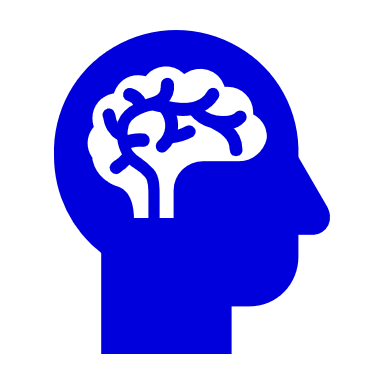 Posouzení
Diagnostika
Narušené smyslové vnímání
Riziko úrazu v souvislosti s poruchou zraku….
Narušená verbální komunikace v souvislosti s poruchou sluchu, senzorického přetížení/deprivace
Změněná výživa z důvodu ztráty čichu
Narušený spánek z důvodu senzorické deprivace/přetížení
Sociální izolace z důvodu poruchy zraku/sluchu

…
Plánování
Činnosti sestry zaměřit:
Cíle:
zachování anebo zlepšení funkce existujících smyslů
obnovení nebo vyloučení příznaků narušené senzorické funkce
prevence poranění
udržování výživy
zachování nebo zlepšení komunikace
udržování nebo obnova činnosti v bezpečném prostředí
dosažení soběstačnosti a sebepéče
úprava okolných stimulů
zajištění bezpečného prostředí
podpora soběstačnosti a nezávislosti P/K
edukace P/K a rodiny
Realizace
přizpůsobit podněty prostředí (↓ anebo ↑)
blokování stimulů – úprava prostředí, vhodné chování ZP, komfort P/K (▲zatahovat žaluzie, přiměřené noční osvětlení, úprava prostředí), 
P/K používá předepsané korekční pomůcky, špunty do uší, tmavé brýle redukuji světlo, 
zápach z rány omezit udržováním suchých a čistých obvazů, správné provádění péče o ránu, větrání, použití prostředků pro eliminaci pachu  …, 
zabezpečit kvalitní spánek – časování léků, návštěvy, plánování aktivit a edukace u P/K
vhodné chování ZP
vysvětlit alarmy, signalizace – když P/K pochopí význam = lepší orientace a akceptace
edukace P/K o aktivitách podporujících kvalitu spánku, bazální stimulace P/K v bezvědomí, aktivity u P/K s demencí
Realizace
Podpora sluchové funkce
Podpora zrakové funkce
Zesílení zrakových stimulů:
zabezpečení vhodného osvětlení (včetně nočního)
vhodná velikost písma a kontrast barev u tištěních materiálů, brýle, lupa, pomůcky, používat talíře s barevným okrajem…
používání jiných smyslů – dotek – hmatová funkce (materiály s různým povrchem); zásady komunikace s nevidomým/slabozrakým P/K
úprava a zabezpečení vhodného prostředí: světlo měkké, difuzní, ne ostré, oslepující, vhodné rozmístění nábytku, používání vhodných pomůcek usnadňující péči (▲péče o zuby…) a podporujících soběstačnost P/K
důsledné vyšetření sluchu, včasná identifikace poruchy
používání kompenzačních pomůcek, pomůcek podporujících soběstačnost P/K (zesílení zvuku, omezení základního hluku, malé skupinky při komunikaci… respektovat zásady komunikace u P/K s poruchou sluchu
Realizace
Dotek
Chuť a čich
udržovat správnou hygienu DÚ, hydratace podporuje vnímání chuti
jídlo vhodně a přiměřeně dochuceno, teplé/chladné, strava pestrá a barevná, esteticky servírovaná (OP o P/K při zabezpečení výživy a hydratace)

čisté prostředí, svěží vzduch, použití oblíbené vůně
eliminace nepříjemných pachů
P/K s narušeným taktilním smyslem – používání ochranných pomůcek zabraňující vzniku poranění (popáleniny, otlaky, oděrky …)
podpora taktilního smyslu – pomůcky s různou strukturou povrchu, bazální stimulace, zooterapie, canisterapie
Poruchy vědomí

orientace P/K vlastní osobou, místem a časem – zásady komunikace P/K dezorientovaní, dementní, agresivní
koncept bazální stimulace v praxi – důsledná biografie P/K
edukace rodiny
Souhrn
Senzorické podněty – zrakové, sluchové, čichové, dotekové, chuťové, kinestetické 
Senzorická deprivace – nízká úroveň stimulace, kt. neumožňuje normální funkci
Senzorické přetížení – nadměrná senzorická stimulace, kt. nemusí P/K snášet
Senzorický deficit – porucha senzorického anebo percepčního procesu

Sestra musí správně identifikovat rizikových P/K